Dec. 9 2019
You need:
Clean paper (2)/ pencil
Bikini Bottom Genetics WS

Warm Up:
What’s the difference between genotype and phenotype?
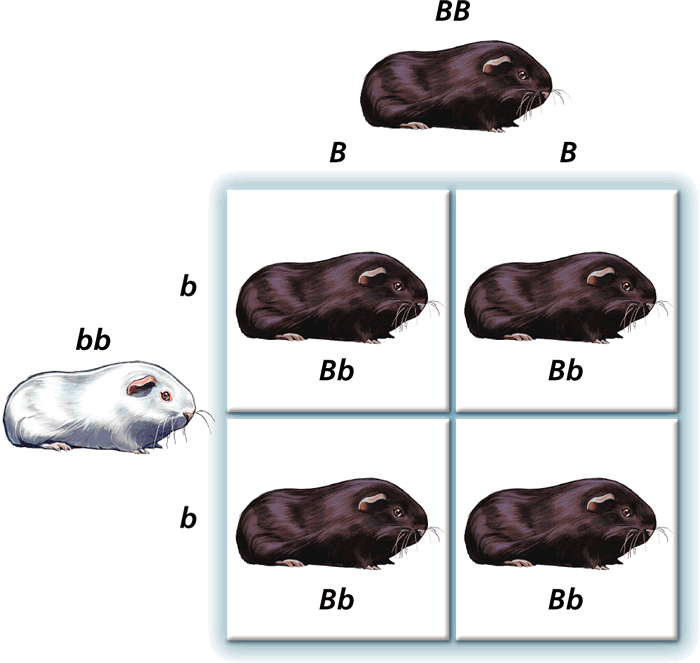 I CAN: build a Punnett square
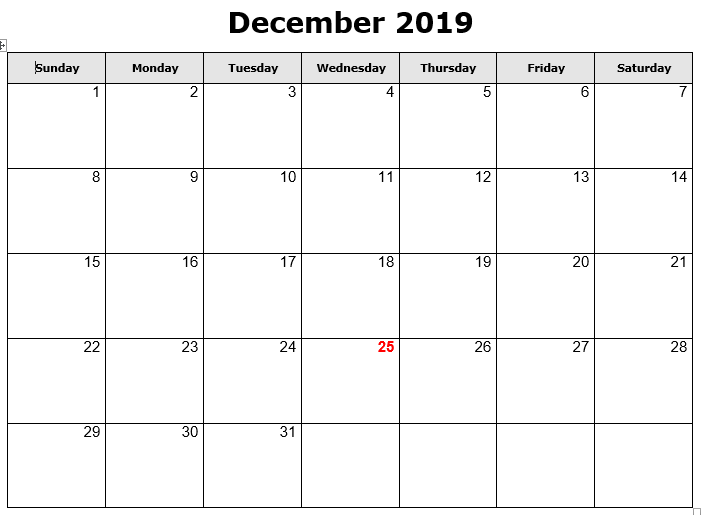 Progress reports
NJHS mtg @2:30
Early release / PLC
Chorus concert
Red for Ed Holiday
Holiday Socks
Holiday Pajamas
Ugly sweater
Holiday Hat
WINTER BREAK
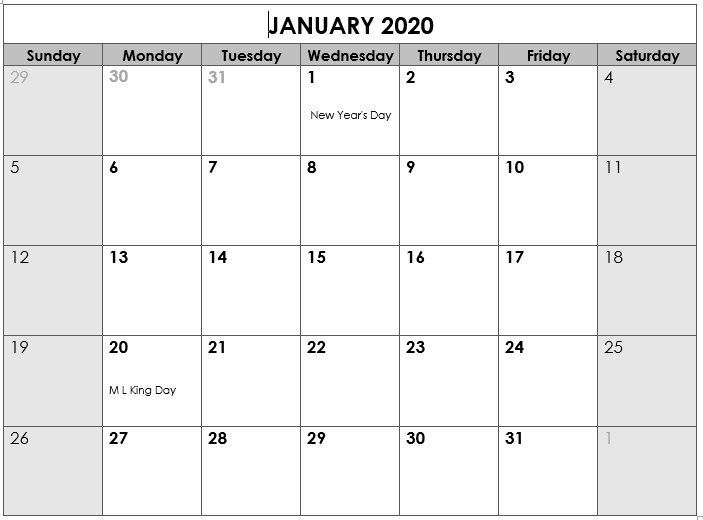 Back to School
“B” day
Benchmark testing in ELA and Math
SWAGbrrr
*End Qtr 2
Teacher Workday (Weather?)
School Holiday
Teacher Workday
SWAGbrrr
SWAGbrrr
Vocabulary
Chromosomes – DNA wound into cute pkg
Genes – section of  DNA/chromosome that codes for a specific trait
Traits – an organism’s physical features
Phenotype – the way something looks on the outside (based on DNA)
Genotype – the genes inside (usually represented with two letters – LL, Ll, ll)
Vocabulary
Dominant allele – the version of a gene that WILL show if present.
Recessive allele – the version of a gene that may get hidden.  Only shows if there is nothing to cover it.
HOMOzygous – an organism with two of the SAME alleles for a specific trait.
HETEROzygous – an organism with DIFFERENT alleles for a specific trait.
BrainPop
Heredity video

Quiz possible!!
SpongeBob
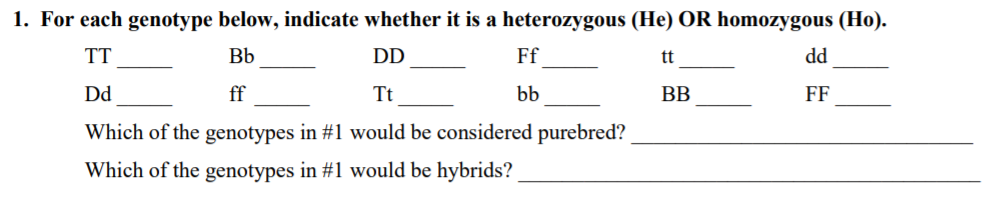 HOMO-zygous = the letters are the SAME…Big B, Big B
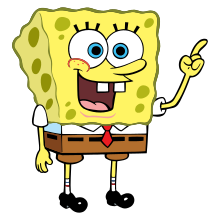 HETERO-zygous = the letters are DIFFERENT…Big B, little b
SpongeBob
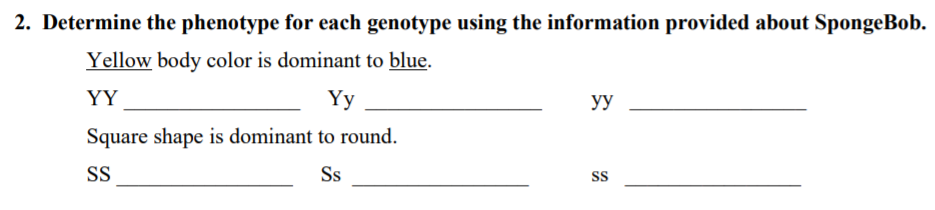 Yellow
PHENO-type = the way it looks on the outside (based on genetics)
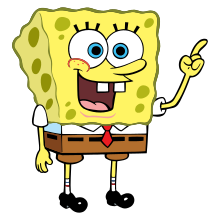 GENO-type = the genes on the inside
SpongeBob
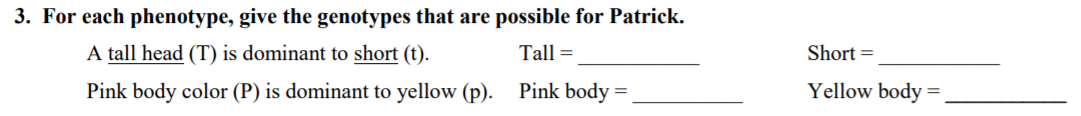 TT
or Tt
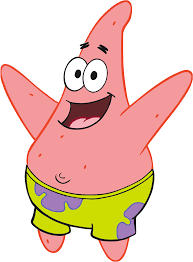 Wait, so SpongeBob said
“GENO-type = the genes on the inside”
So I need to tell what genes are possible if they have a tall head?
SpongeBob
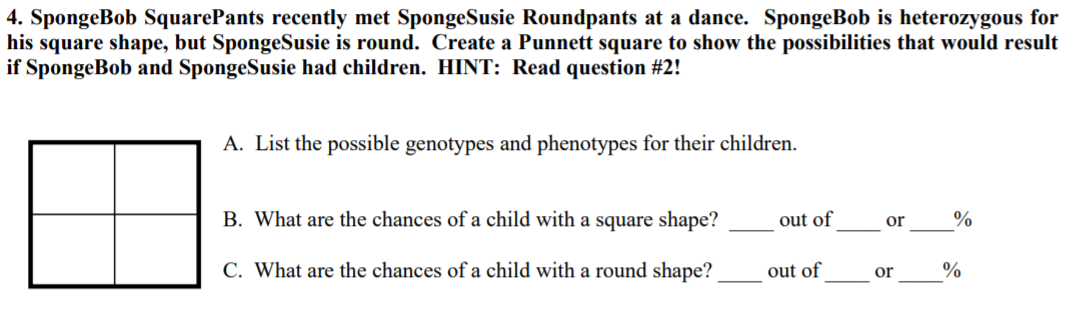 Parent 1
Parent 1: _______

Parent 2: _______

____ = __________
____ = __________
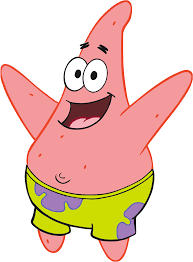 Parent 2
One more video…
Amoeba Sisters – Monohybrid and Punnett
https://youtu.be/i-0rSv6oxSY
Parent 1
Parent 1: _______

Parent 2: _______

____ = __________
____ = __________
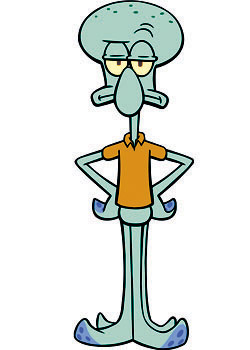 Parent 2
Parent 1
Parent 1: _______

Parent 2: _______

____ = __________
____ = __________
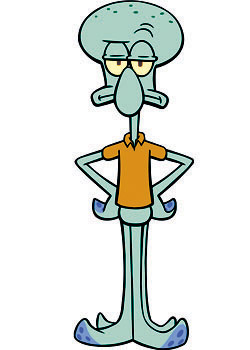 Parent 2
Parent 1
Parent 1: _______

Parent 2: _______

____ = __________
____ = __________
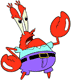 Parent 2
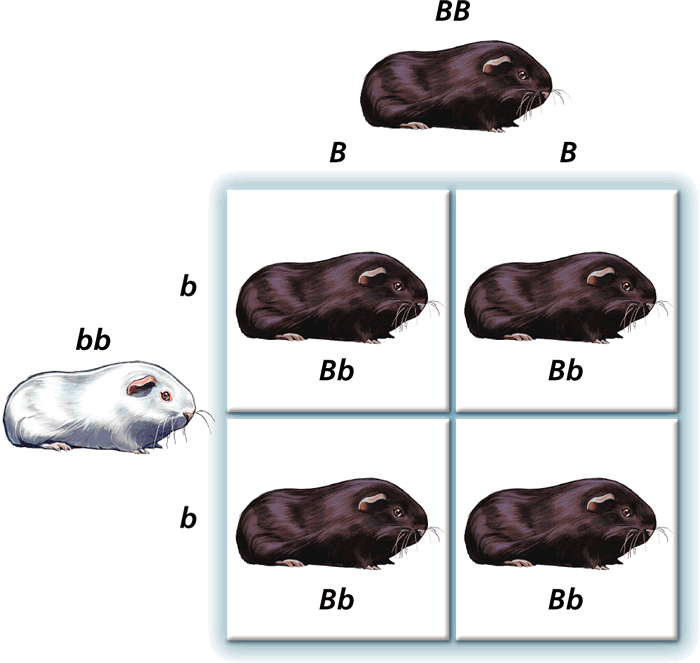 Probability & Heredity:Punnett Squares
How can we figure out which traits will be inherited?
To talk about inheritance, we need to use our new vocabulary… 
We’ve learned about dominant & recessive alleles:
 Dominant alleles are more powerful, and can “hide” a recessive trait. 
Shown with an upper-case letter (“T” for tall stems)
 
Recessive alleles can be “hidden” when a dominant allele is present. 
Shown with a lower-case letter (“t” for short stems)
How can we figure out which traits will be inherited?
You know the differences between genotype and phenotype:
Genotype describes which genes (alleles) are present. 
 TT = 2 dominant alleles
 Tt = 1 dominant & 1 recessive
 tt = 2 recessive alleles  
Phenotype describes what the physical trait looks like.
Tall stems (TT and Tt)
Short stems (tt)
More vocabulary…
Geneticist use 2 terms to describe GENOTYPE:

Homozygous – the organism has 2 same alleles.
 TT = 2 dominant alleles
 tt = 2 recessive alleles  

Heterozygous – the organism has 2 different alleles.
Tt = 1 dominant & 1 recessive allele
So, how do we know which genotype or phenotype the offspring will be?
We can use a tool called a punnett square to predict how likely it is for an offspring to inherit certain traits.

A PUNNETT SQUARE:
is a chart that shows ALL the possible combinations of a genetic cross.
shows genotype and phenotype of the offspring.
is also used to predict the probability (the chance) that an offspring will have a certain trait.
How do we draw a Punnett Square?
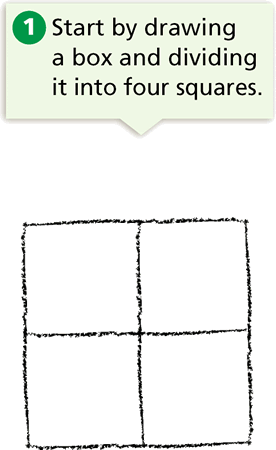 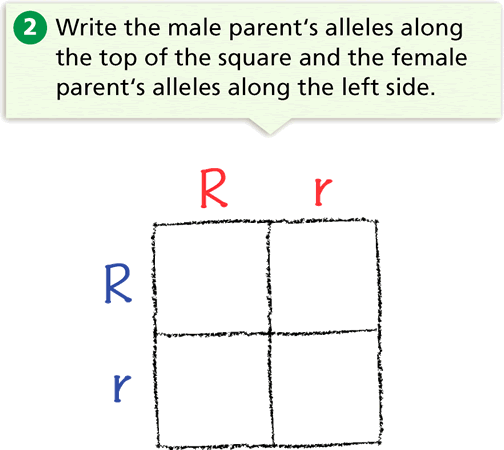 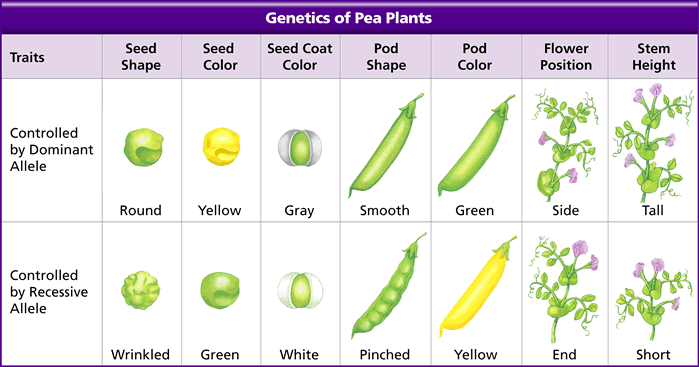 “R” is dominant     for Round seeds.
 “r” is recessive for wrinkled seeds.
 Both parents are “heterozygous” and have round seeds.
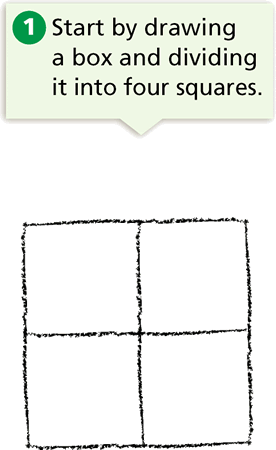 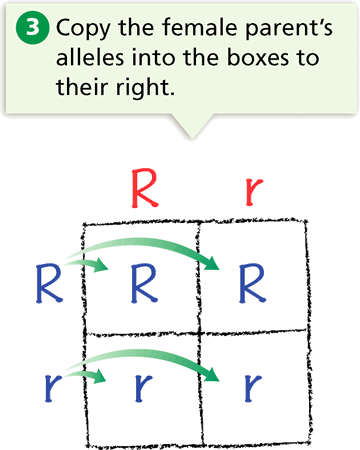 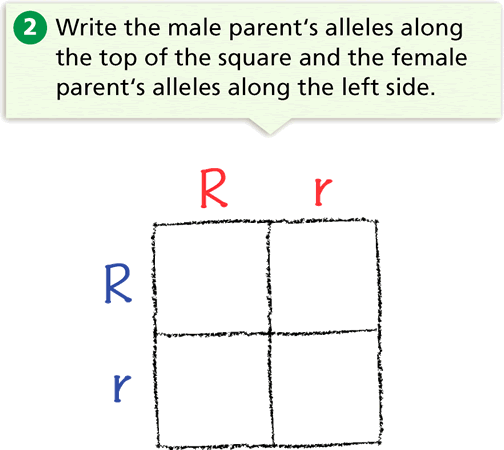 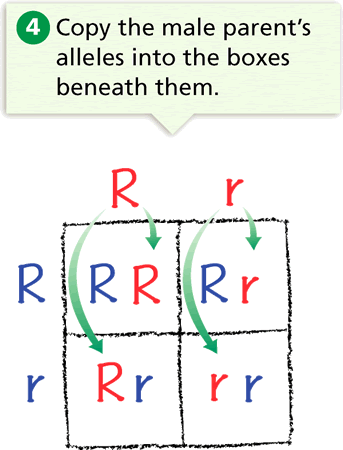 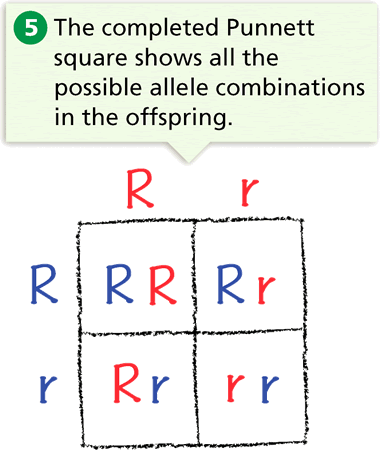 The two-letter combinations are the possible genotypes of the offspring.
They are RR, Rr, Rr, and rr genotypes.
From this it is possible to determine the “probability” (chance) that a seed will have:
a round seed phenotype  (3/4 or 75%)   OR 
a wrinkled seed phenotype (1/4 or 25%)
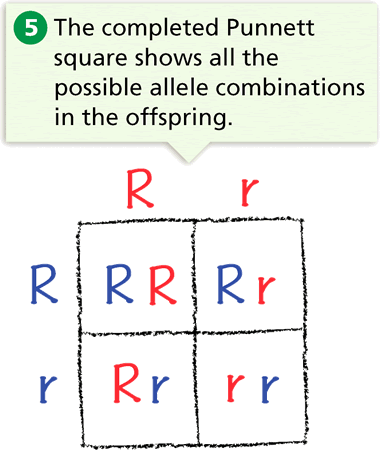 Try one on your own…
Cross a homozygous guinea pig with black fur (BB) with a homozygous guinea pig with white fur (bb). 
(Black fur is dominant over white fur).
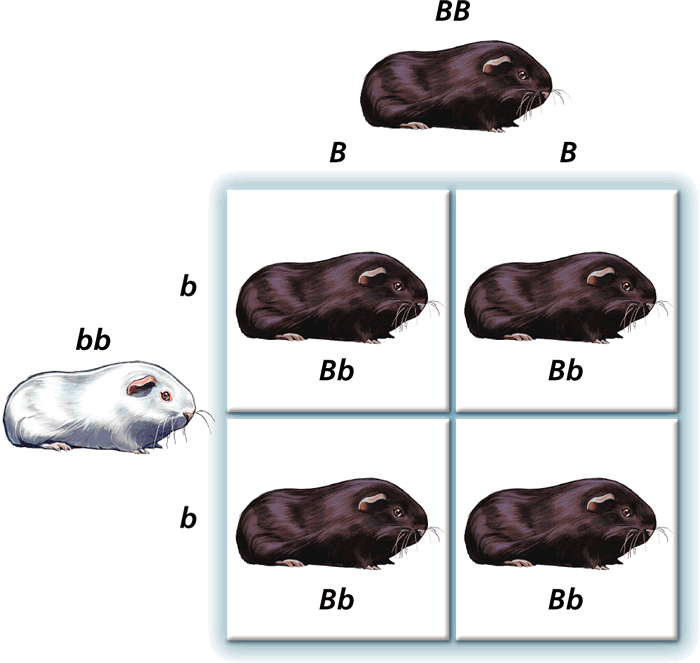 Try one on your own…
Cross a homozygous guinea pig with black fur (BB) with a homozygous guinea pig with white fur (bb).
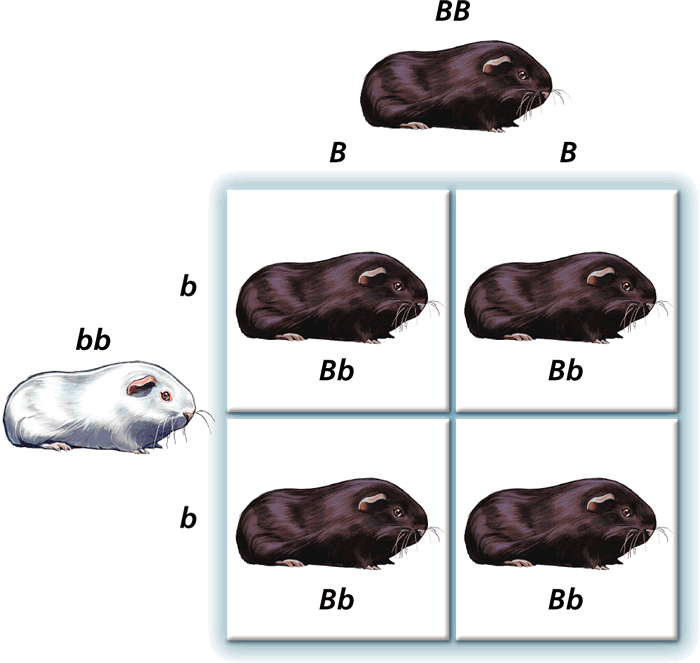 B
B
b
b
Try one on your own…
Cross a homozygous guinea pig with black fur (BB) with a homozygous guinea pig with white fur (bb).
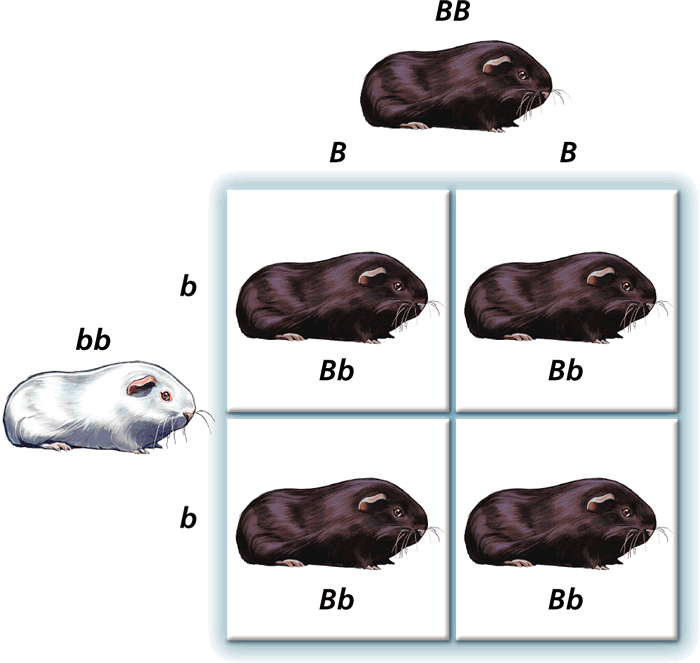 B
B
B
B
B
B
b
b
Try one on your own…
Cross a homozygous guinea pig with black fur (BB) with a homozygous guinea pig with white fur (bb).
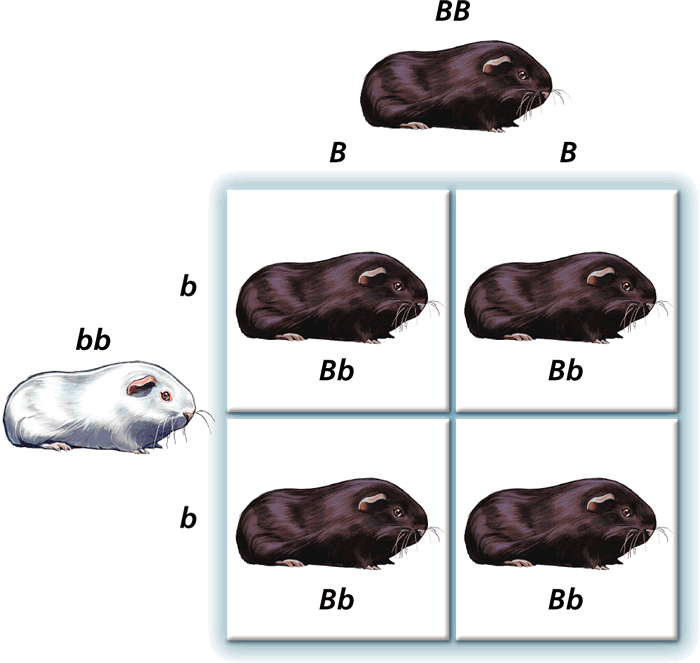 B
B
b
b
b
B
B
b
b
b
B
B
The result?
All 4 possible offspring will be heterozygous and have one dominant allele for black fur and 1 recessive allele for white fur.
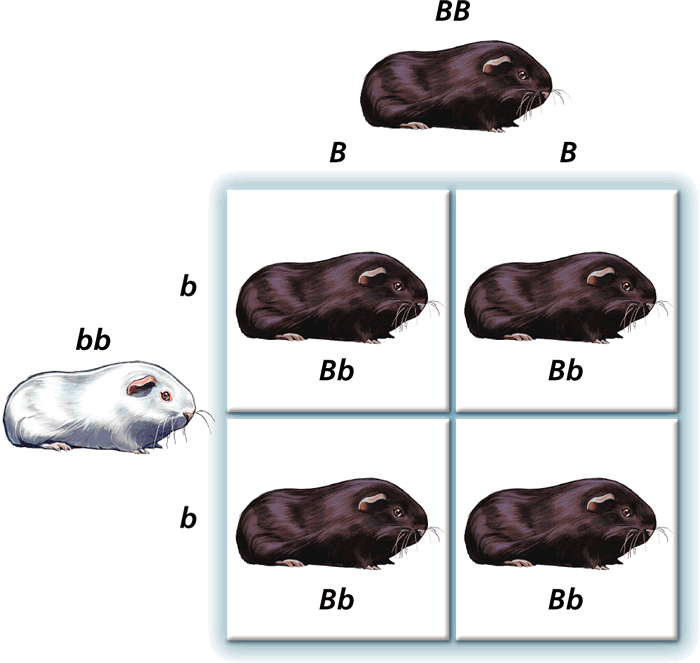 All the guinea pigs will have the black fur phenotype; and Bb genotype.
More practice problems…
1) Cross a heterozygous tall pea plant (Tt) with a homozygous 
    short pea plant (tt). 
    Tall stems (T) are dominant over short stems (t). 
    What are the possible offspring from this cross?


2) Cross a rabbit who is heterozygous for short ears (Ee) with   
    another rabbit who is heterozygous for short ears (Ee). 
    Short ears (E) are dominant over long, floppy ears (e).
    What are the possible offspring from this cross?
Parent 1
Parent 1: _______

Parent 2: _______

____ = __________
____ = __________
Parent 2
More practice problems…
Bikini Bottom Genetics!

#5 together
#6-8 on your own!!
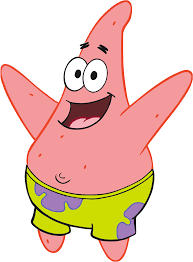 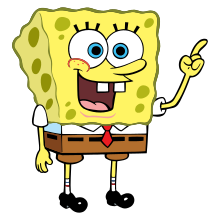 Parent 1
Parent 1: _______

Parent 2: _______

____ = __________
____ = __________
Parent 2
Parent 1
Parent 1: _______

Parent 2: _______

____ = __________
____ = __________
Parent 2
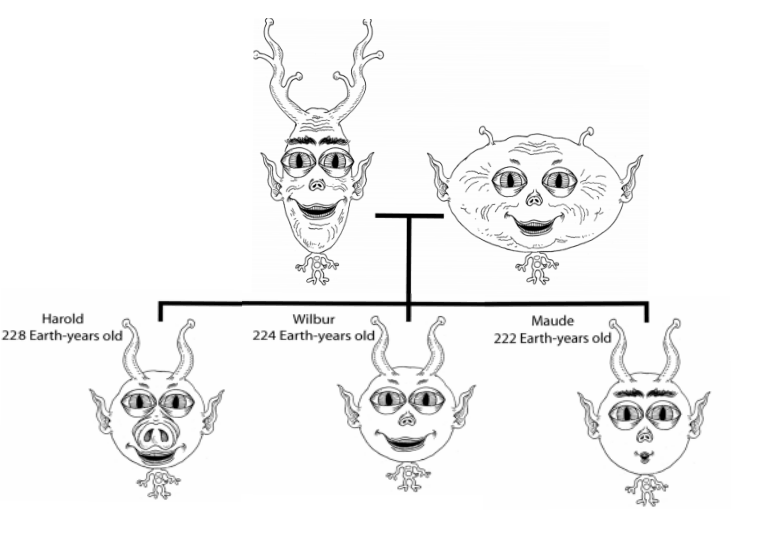 Omah and Opah
Opah
389 Earth years old
Omah
392 Earth years old
Review and vocabulary
Pedigree
Parent
Filial / offspring
Generations
Traits
Chromosomes
Dominant (gene)
Recessive (gene)
We will add more as we go.